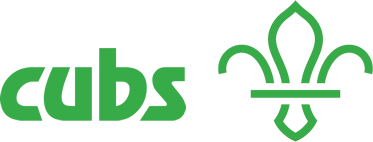 An Introduction to Cubs
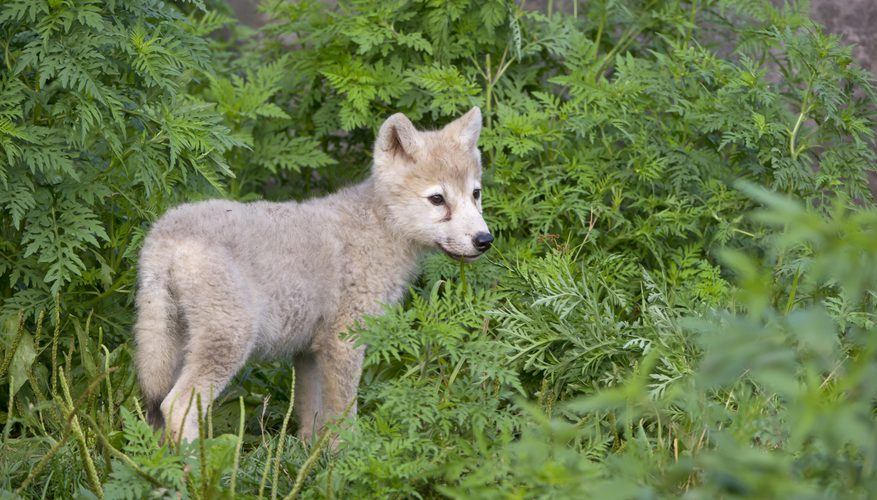 History, Ceremonies and Expectations
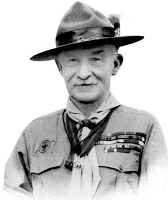 The Start of Scouting
In 1914 Lord Baden-Powell started an experimental scheme for younger boys. Lord Baden-Powell was good friends with Rudyard Kipling, the author of the Jungle Book.
Wolf Cubs and The Jungle Book
The programme for his Wolf Cubs was based on the Seonnee wolf pack from this book. This is why our leaders have names like Akela and Bagheera. When a new Cub Scout joins the Pack, he is like Mowgli entering the Seonnee wolf pack.
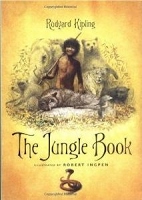 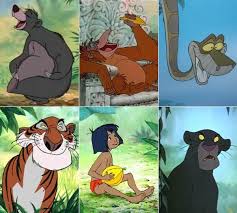 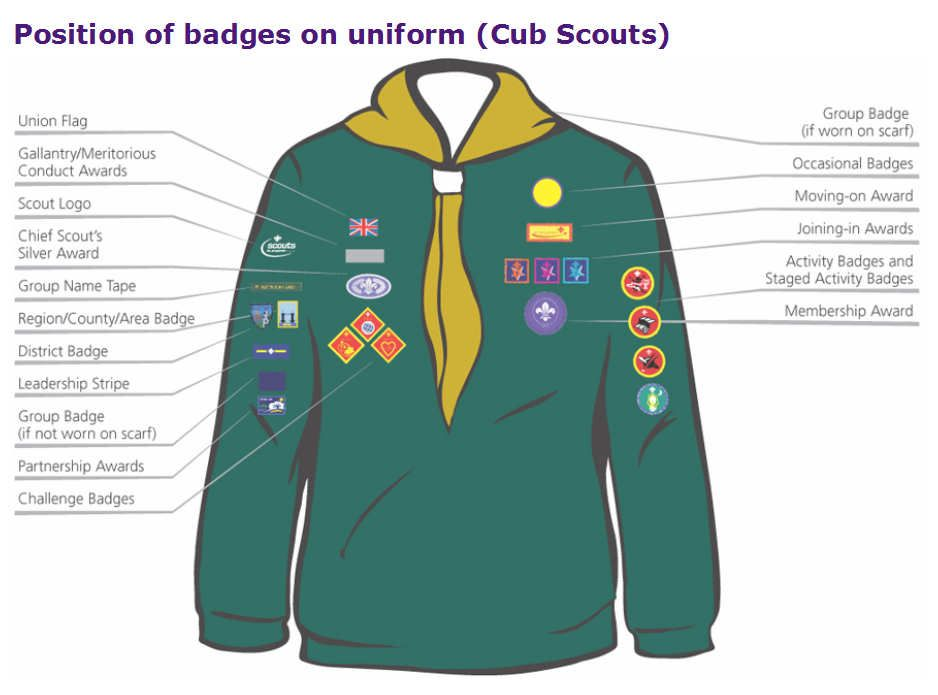 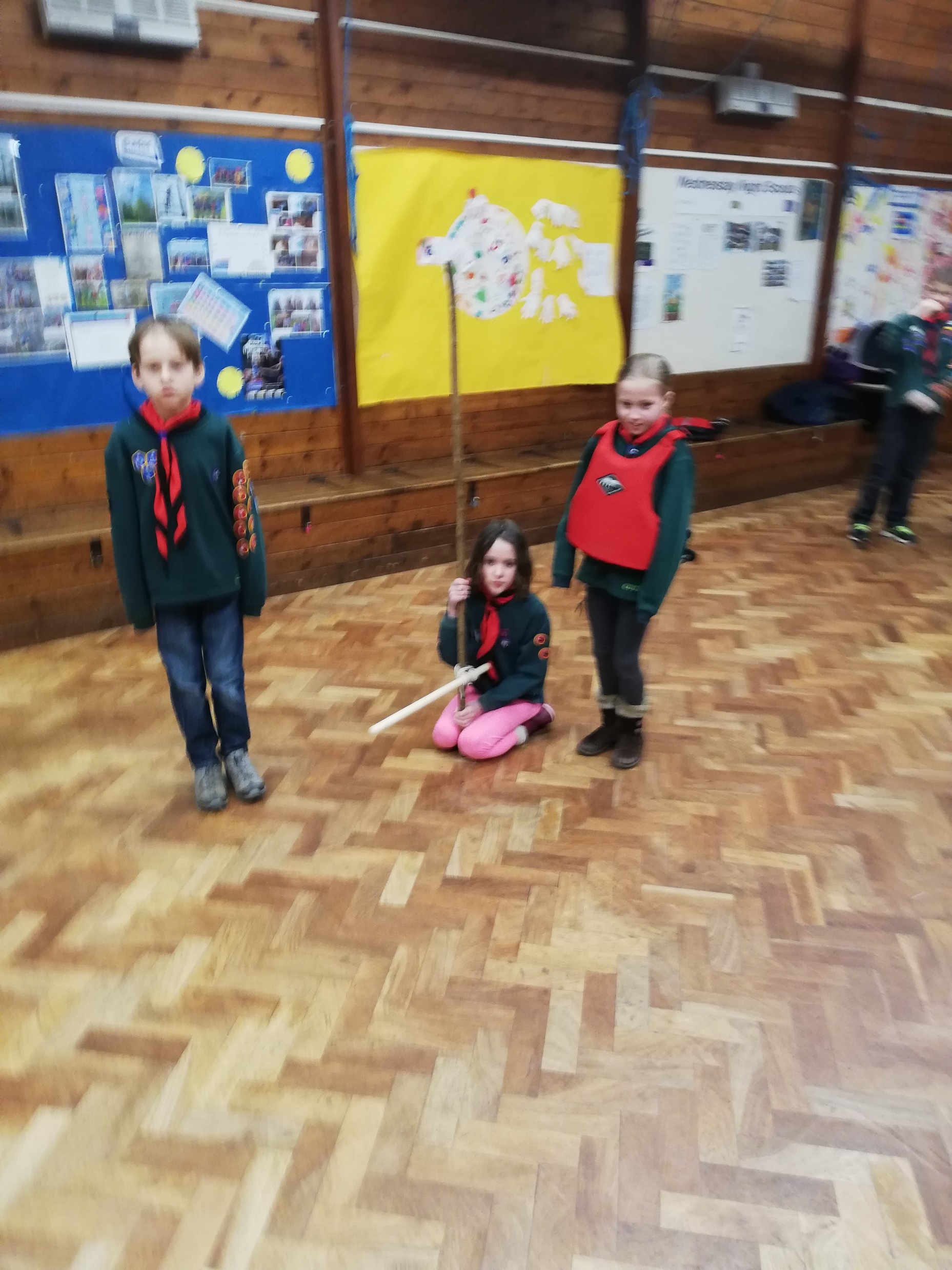 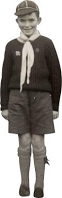 In 1916 a Wolf Cub wore either a blue or green knitted jumper, a knotted scarf, shorts, long socks and a green cap with yellow piping. Stars were worn on the cap and Sixer and Seconder stripes were worn on the arm.

The Cubs who gained both stars could work towards the proficiency badges and there was a Leaping Wolf Badge to help Cubs move up to Scouts.
The First Cub Scouts
In 1966 the Wolf Cubs changed their name to Cub Scouts. Instead of working for stars, they worked for three Arrow Badges. In 1991 more changes were made, with the badges being updated and girls being allowed to join for the first time. Most Groups now have girls in their Cub Packs. There are still some Packs which just have boys but, from 1 January 2007, all Scout Groups have to let girls join if they want to.
The Membership Badge
Ceremonies:Grand HowlFlag Break
CeremoniesContinued
I promise that I will do my best 
To do my duty to God 
And to the Queen, 
To help other people 
And to keep the Cub Scout Law
The Scout PromiseThe Scout LawThe Scout Motto
Cub Scouts always do their best.
Think of others before themselves
And do a good turn every day
Be prepared
The Scout Salute is made with the right hand. It is used during the opening ceremony on Pack night and also at other special times – such as when you are presented with a badge.
The Scout Salute
The three fingers that you hold up should remind you of your promise to:
Do your duty to God and to the Queen
Help other people
Keep the Cub Scout Law
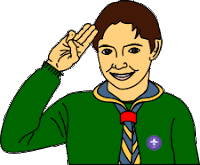 When you make your promise during your investiture you make a special kind of salute called the Scout Sign. It is the same as the salute except that you hold your hand at shoulder height instead of putting it up to you head.
The Scout Sign
You also make the Scout Sign whenever you are renewing your promise, for example at a parade on when another Cub Scout is invested.
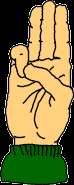 Cub Scouts (and everyone else in the Scout family) shake hands with their left hand. Why do they do this?
The Scout Handshake
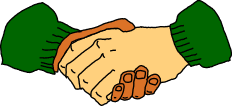 You also make the Scout Sign whenever you are renewing your promise, for example at a parade on when another Cub Scout is invested.
Your Leaders
Akela
Baghera
Baloo
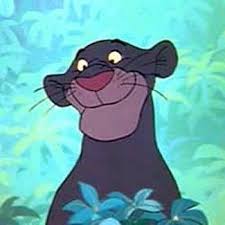 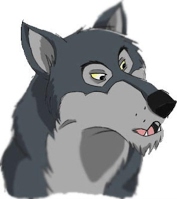 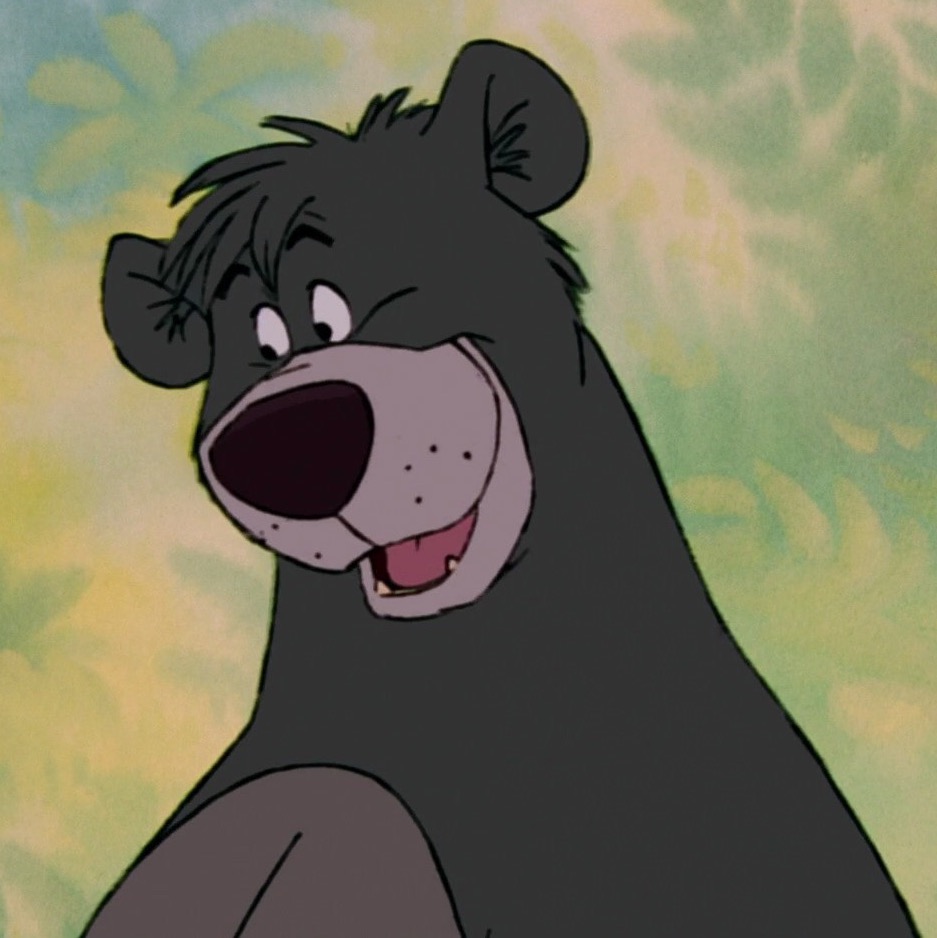